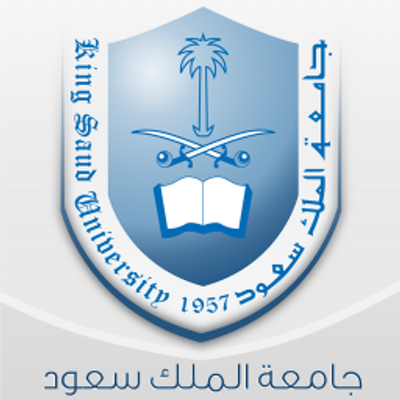 الوحدة الرابعة: 

الضوابط الشرعية 
للأدوية

وفاء بنت محمد العيسى
1. إدراك مفهوم الدواء في الشريعة الإسلامية
2. بيان أقسام الدواء باعتبار مصادره
3. معرفة حكم تعلّم الصيدلة، وبيان أهميتها
4. بيان الشروط الواجب توافرها في صانع الدواء
5. معرفة حكم تجربة الدواء، وضوابط ذلك.
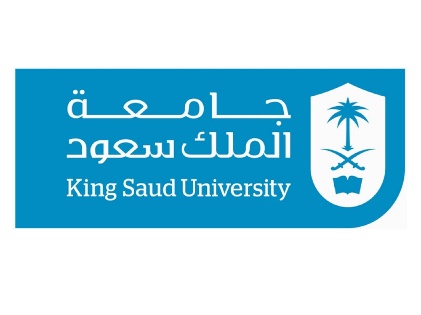 LogoType
الضوابط الشرعية للأدوية
الوحدة الرابعة
مفهوم الدواء وحكمة في الشريعة الاسلامية
أولا مفهوم الدواء في الشريعة الإسلامية :
1
لغة: الدَّواء ، و الدُّواء أي ما دوايت به ويشمل كل ما يتداوى به ويعالج.
2
شرعاً: أي مادة مباحة او أسباب شرعية او وسيلة
 مشروعة تستخدم في تشخيص او معالجة الادواء التي تحل 
بالإنسان او تخفيفها او الوقاية منها.
3
4
1
2
3
الدليل على ان في القرآن الكريم شفاء 
قال تعالى (وَنُنَزِّلُ مِنَ الْقُرْآنِ مَا هُوَ شِفَاءٌ وَرَحْمَةٌ لِّلْمُؤْمِنِينَ ۙ وَلَا يَزِيدُ الظَّالِمِينَ إِلَّا خَسَارًا)
4
ثانياً: حكم الدواء باعتبار مادته الأولى:
02
01
يبدأ فيه بتصنيع الدواء بمواد مباحة وينتهي بمواد مباحة ،يجوز صنع الدواء والدليل 
قال تعالى:(وَقَدْ فَصَّلَ لَكُم مَّا حَرَّمَ عَلَيْكُمْ إِلَّا مَا اضْطُرِرْتُمْ إِلَيْهِ ۗ )
القسم الثاني
القسم الاول
القسم الثالث
يبدأ فيه التصنيع بمواد محرمه وينتهى بمركب محرم. حكمه: محرم، مثال عليه: ادخال عنصر الكحول او أي شيء من الخنزير في تركيب الدواء الدليل قال الرسول صلى الله عليه وسلم (ان الله لم يجعل شفاءكم في حرام)
03
يبدا فيه بتصنيع الدواء بمواد محرمه 
وينتهي بمركبات مباحة بعد استحالة الاعيان المحرم وهذا كثير في صناعة الادوية، ويجوز استخدام هذا النوع من الادوية
مشروعية الصيدلة وحكم تعليمها
تعريف الصيدلة : علم يبحث فيه  عن العقاقير و خصائصها 
وتركيب الادوية وما يتعلق بها
1
و الصيدلة من المهن المشروعة التي يباح 
امتهانها،  فالله عز وجل امتدح من سعى في
 إحياء النفس وإنقاذها من الهلاك
2
والدليل على ذلك في قوله تعالى (مِنْ أَجْلِ ذَٰلِكَ كَتَبْنَا عَلَىٰ بَنِي إِسْرَائِيلَ أَنَّهُ 
مَن قَتَلَ نَفْسًا بِغَيْرِ نَفْسٍ أَوْ فَسَادٍ فِي الْأَرْضِ فَكَأَنَّمَا قَتَلَ النَّاسَ جَمِيعًا وَمَنْ 
أَحْيَاهَا فَكَأَنَّمَا أَحْيَا النَّاسَ جَمِيعًا  )
3
4
مشروعية الصيدلة وحكم تعليمها
من ادلة مشروعية الصيدلة حديث جابر رضي الله عنه ان النبي نهى عن الرقى فجاء ال عمرو بن حزم إلى رسول الله صلى الله عليه وسلم فقالوا يا رسول الله انه كانت عندنا رقية نرقي بها من 
العقرب وإنك نهيت عن الرقى ، قال فعرضوها عليه فقال : (ما أرى بأسا من استطاع 
منكم ان ينفع اخاه فلينفعه).
1
2
3
4
حكم تعلم الصيدلة : فرض كفاية
الشروط الواجب توافرها في صانع الدواء
العلم بمهنة صناعة الدواء
الأمانة والصدق
العلم بما تدعو الحاجة إليه من الأحكام الشرعية
حكم تجربة الدواء و ضوابط ذلك
يمر الدواء بعد اكتشافه بمراحل متعددة يخضع فيها داخل المعامل الكبرى للاختبار و التجريب، 
وهو من الواجبات الشرعية دفعا للأضرار التي تنجم عنه، وتحقيقا للنفع المقصود. 
قرر علماء الشريعة وجوب احترام الإنسان ومراعاة المصلحة، والعدل، والإحسان، عند إجراء التجارب والبحوث الطبية.
ولهذا وضع الفقهاء مجموعة من الضوابط الشرعية للبحث العلمي والتجربة في مجال صناعة الأدوية، ومنها ما يأتي:
أن يبدأ بتجربة الدواء على حيوانات التجارب
01
02
يجب أن تكون مصلحة الشخص الذي هو محل 
البحث فوق أية منفعة مادية قد يعود بها البحث
على القائمين به
لا يجوز إجراء أي بحث علمي فيه مخالفة شرعية
03
04
04
يجب أن يكون المتبرع مختارا وغير مكره، وأن يقر على ذلك شخصياً
يجب تعويض المتطوعين عن أي أذى يتعرضون له بسبب إجراء التجربة
شكرا لاستماعكم